Unsere Projektarbeit heisst: «Durch die Lehrer sind Russland berühmt. Die Schüler bringen ihm den Ruhm»
Johon Pestalozzi
Adolf Disterweg
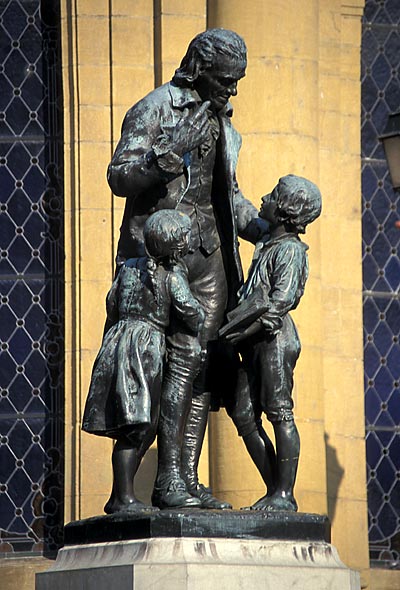 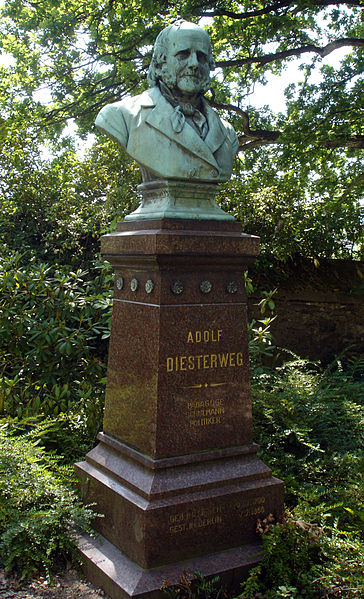 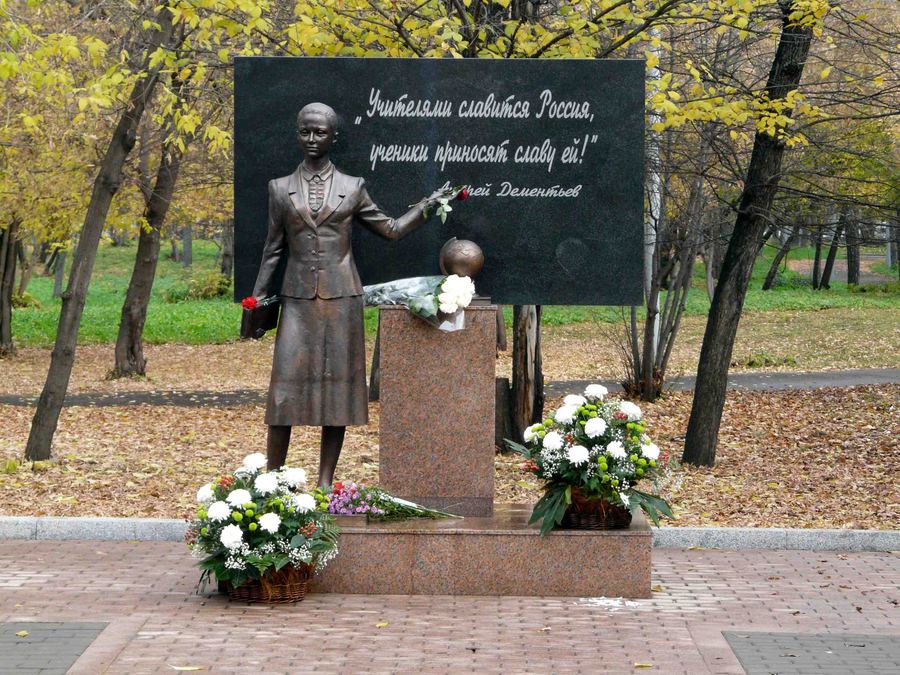 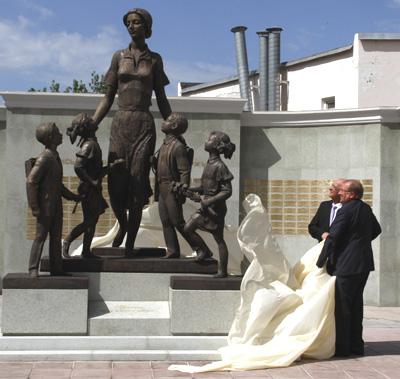 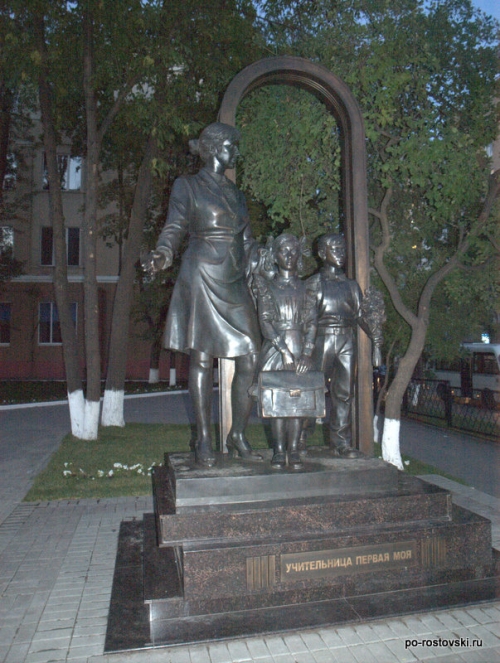 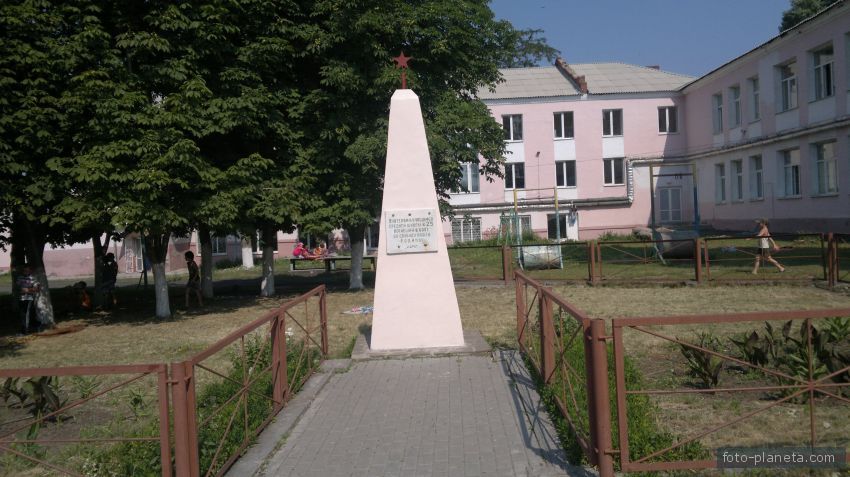 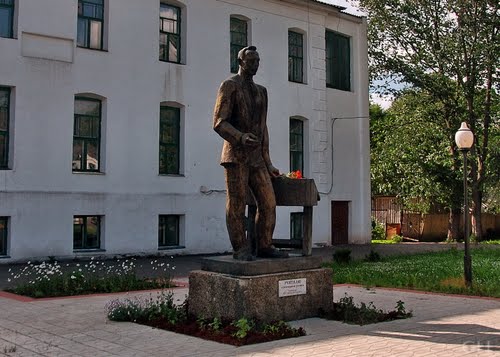 Orenburg
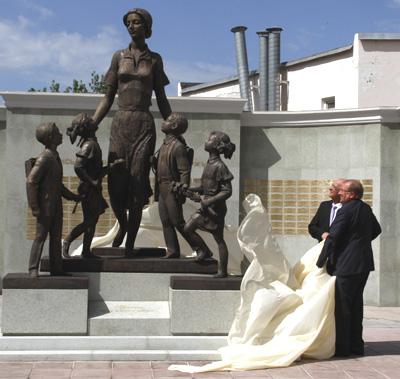 «Die erste Lererin»
Schachty
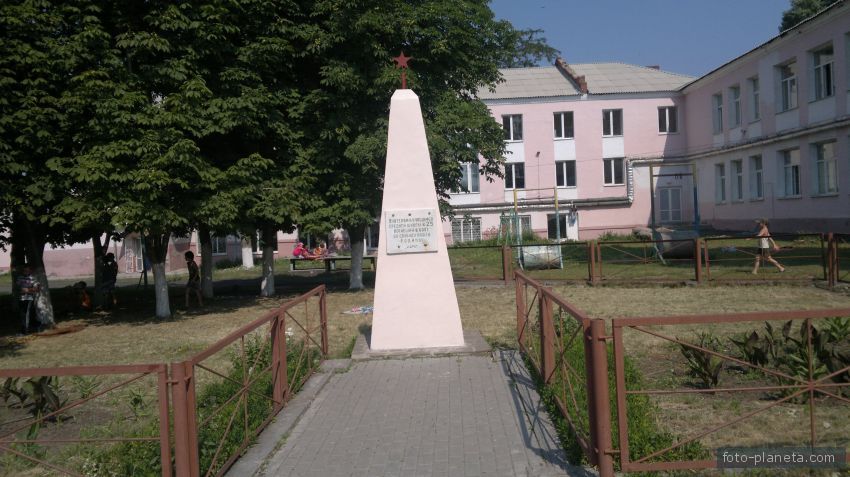 Rostow om Don
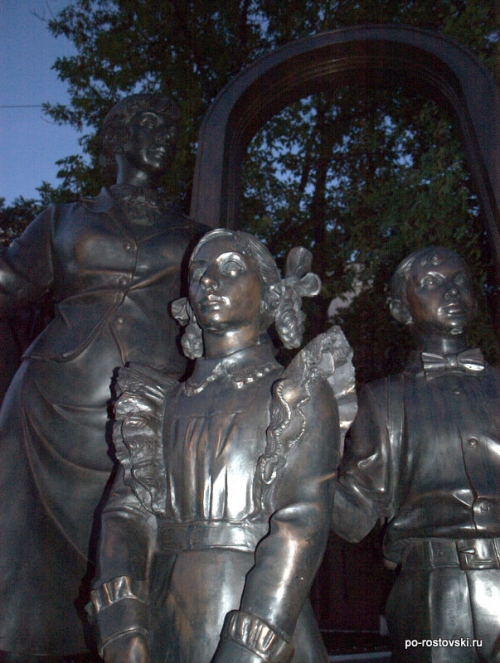 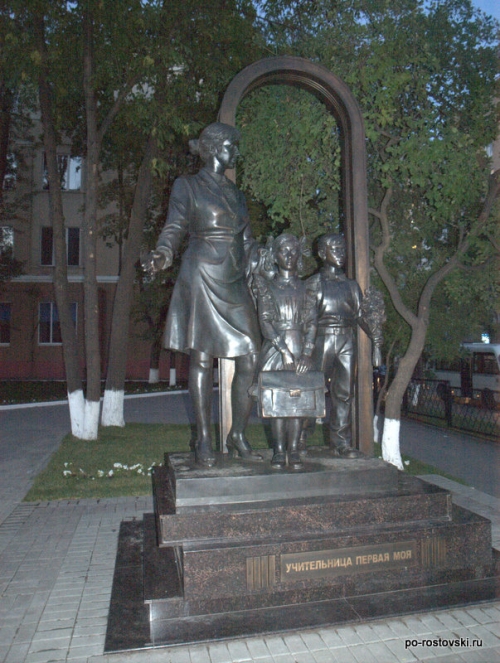 Belaja Kalitwa
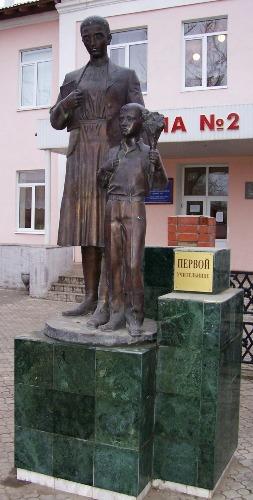 Toropowez(Twer)
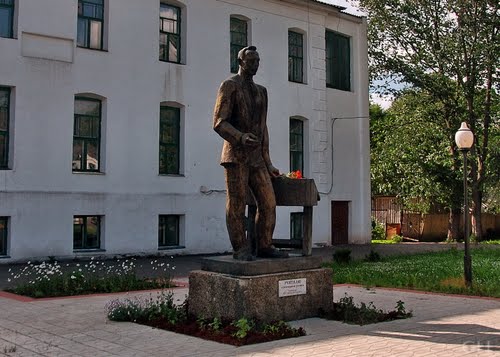 Krasnojarsk
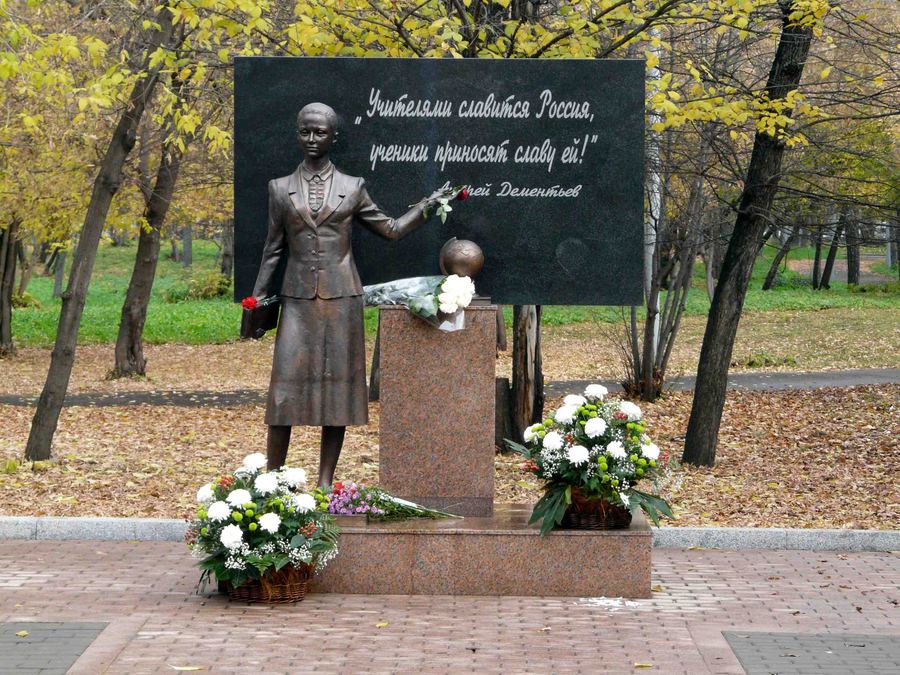